Trigonum cystohepaticum / Driehoek van Calot
onderzijde lever
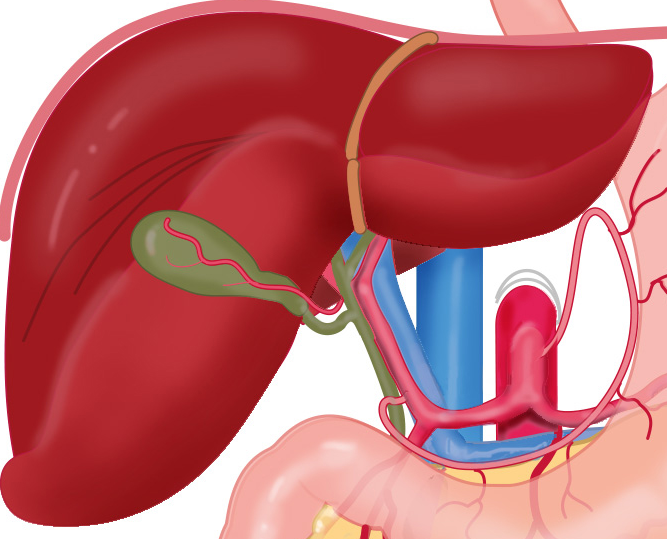 Driehoek van Calot
duct. hepaticus comm.
duct. cysticus
a. cystica
Modified from "Drawing arteries of stomach" by Ron Slagter, license: CC BY-NC-SA
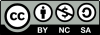 Trigonum cystohepaticum / Calot’s triangle
lower border of  liver
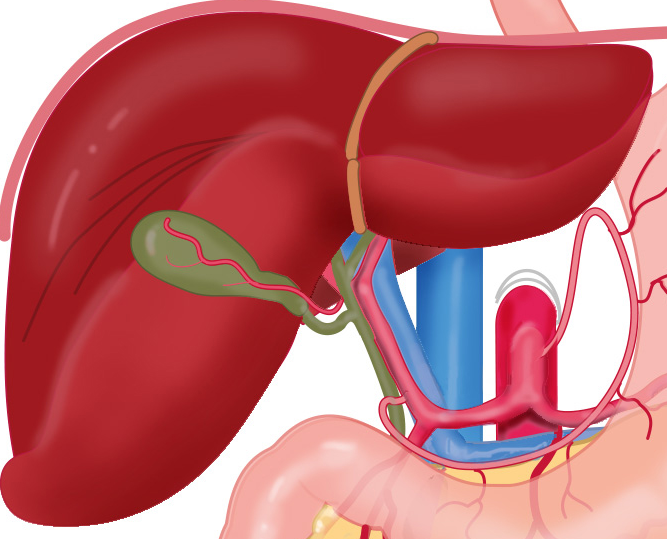 Calot’s triangle
common hepatic duct
cystic duct
cystic artery
Modified from "Drawing arteries of stomach" by Ron Slagter, license: CC BY-NC-SA
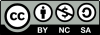